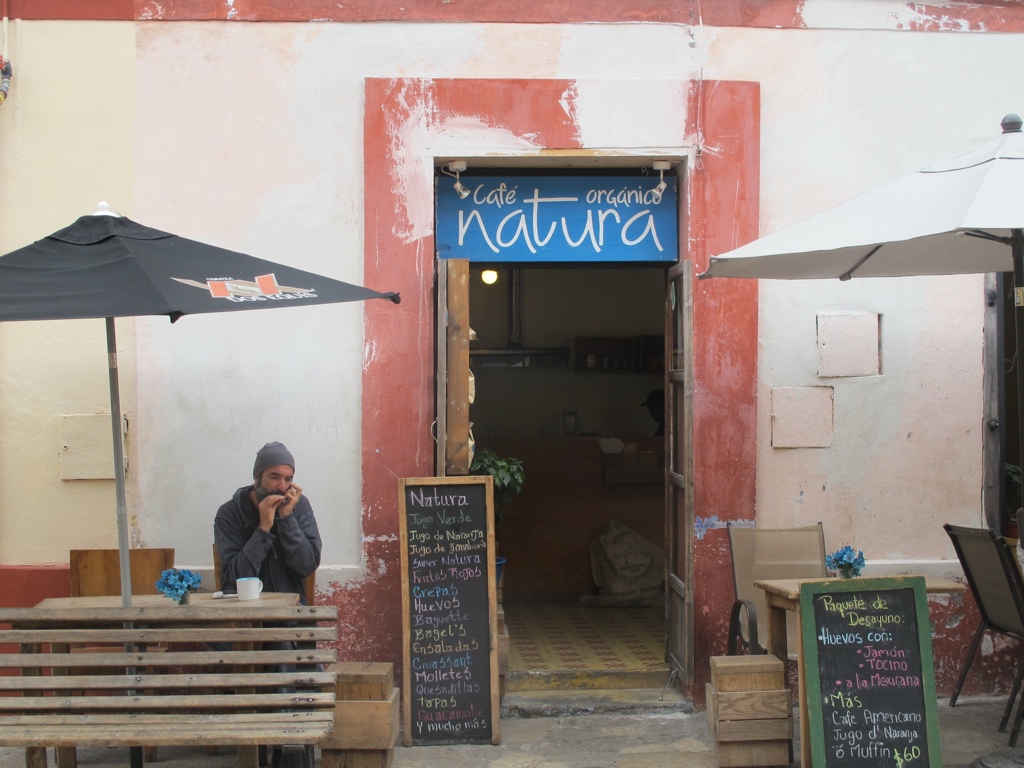 El Restaurante
Español 2
Unidad 2


Vocabulario C
Verbos Útiles
Verbos Útiles
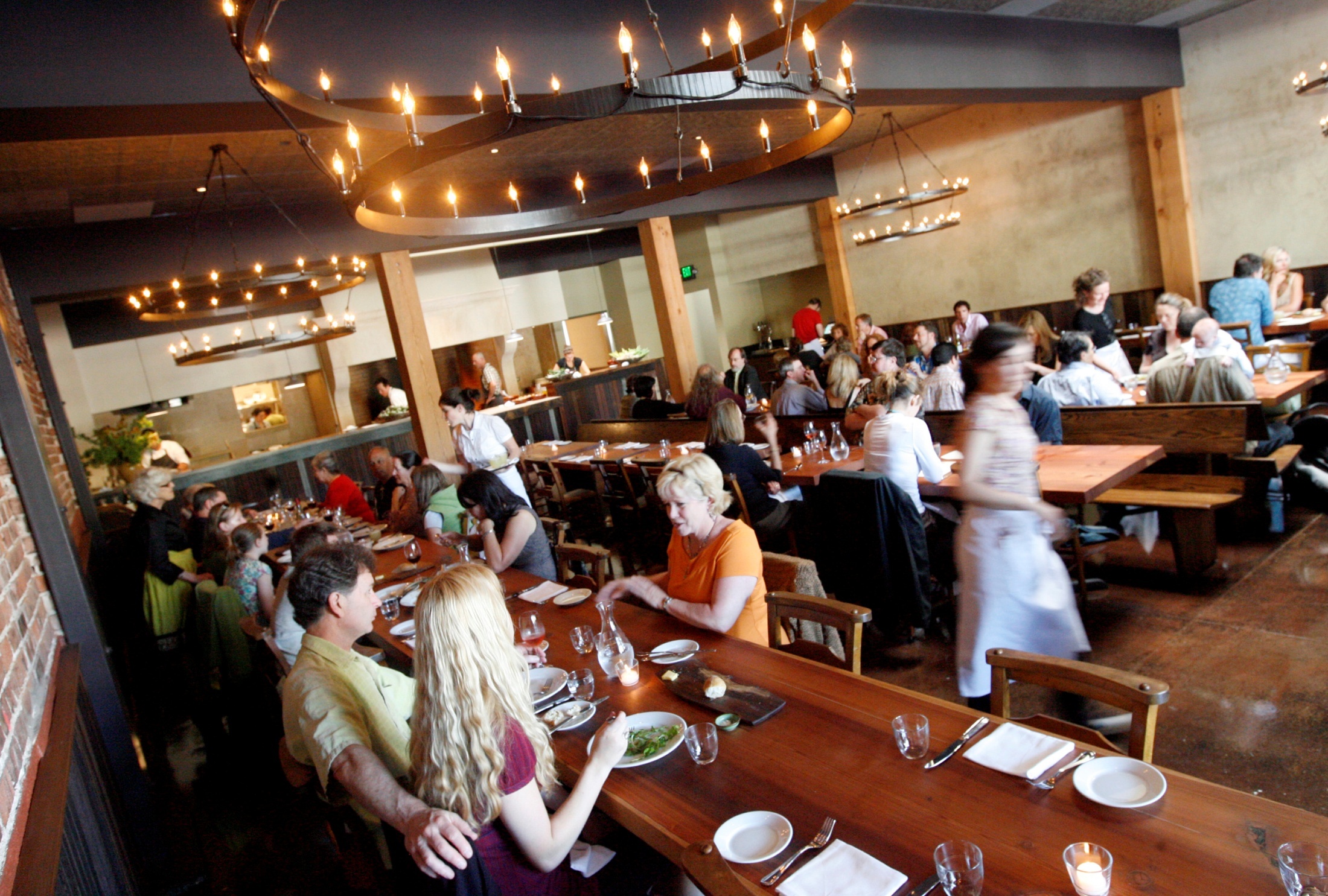 En el Restaurante
El mesero/El camarero


La cuenta



La propina
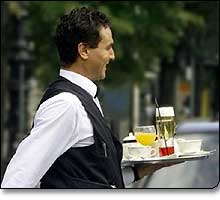 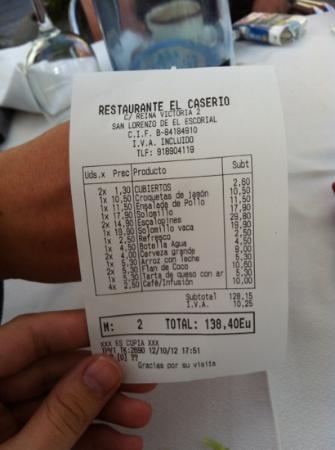 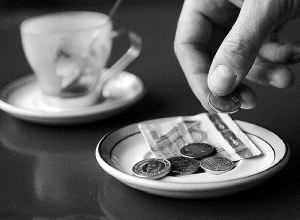 El menú
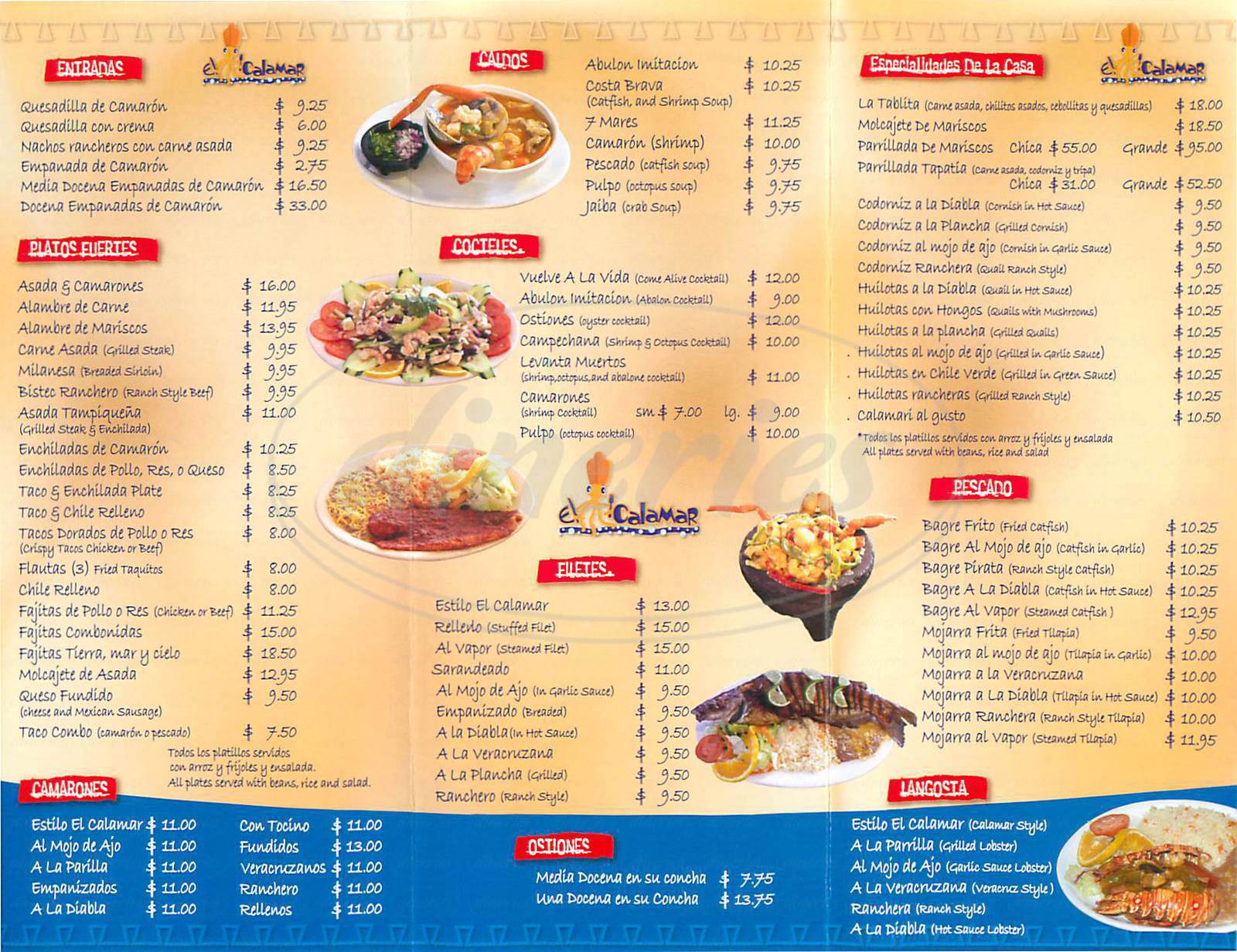 El aperitivo
La entrada
El plato principal
¿Qué se dice en el restaurante?
El Mesero
El Sr. Ramos
Quisiera un agua mineral por favor.
Me gustaría el arroz con pollo.
Gracias.
Bienvenidos a Casa Azul. ¿Qué desea tomar?
¿Qué desea comer?
En seguida lo traigo.
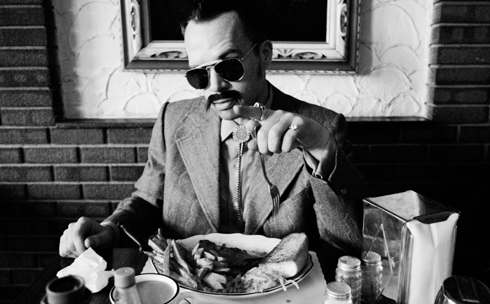 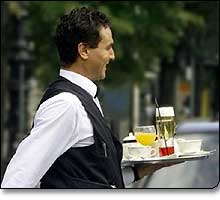 Después de unos minutos…
4. Está perfecto pero. ¿Me puede traer más agua?


6.  ¿Me puede traer un flan de vainilla?
7.  Un café con leche también por favor.
4. ¿Qué tal está el pollo?
Sí claro señor.


6.  ¿Qué desea de postre?
7.  ¿Algo más?
El mesero
El Sr. Ramos
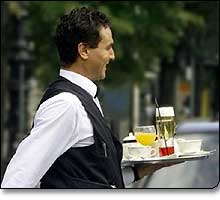 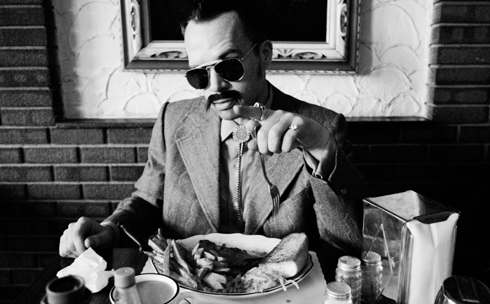 Después de unos minutos…
El mesero
El Sr. Ramos
8. Aquí está su flan señor.
¡Buen Provecho!
8. Gracias, la cuenta por favor.
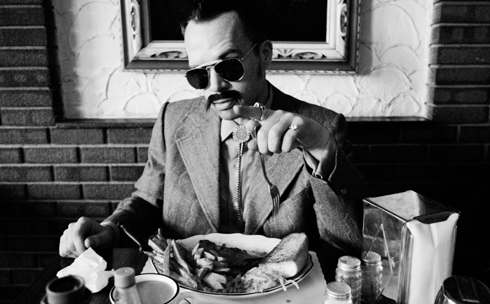 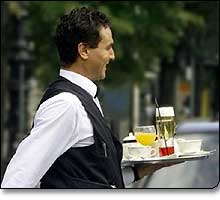 ¿Qué tal está?
El Sr. Ramos
La Sra. Ramos
Está demasiado caliente.
Está muy dulce y rico.
¿Qué tal está el café?
¿Y el flan?
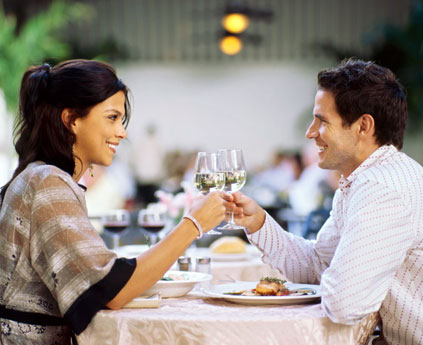 ¿Qué tal está? 	Está….
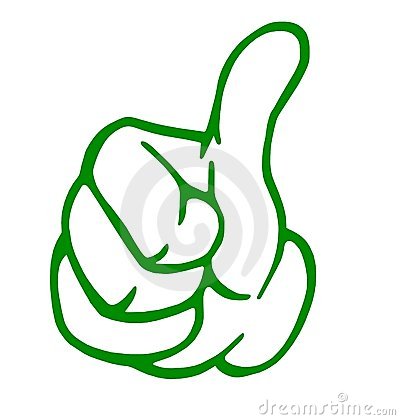 Bien


Caliente


Frío

Horrible
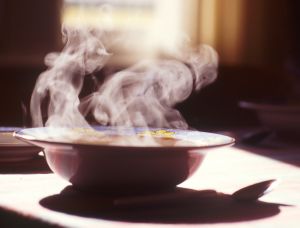 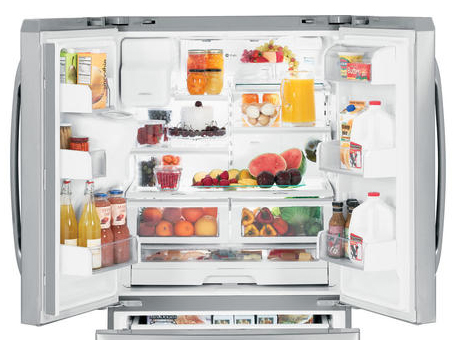 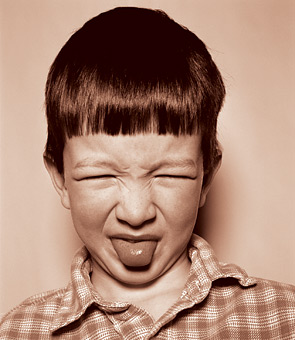 ¿Qué tal está? 	Está….
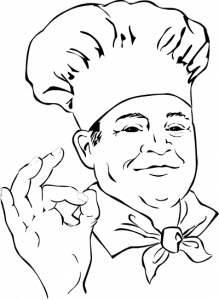 Perfecto

Rico

Sabroso

Salado
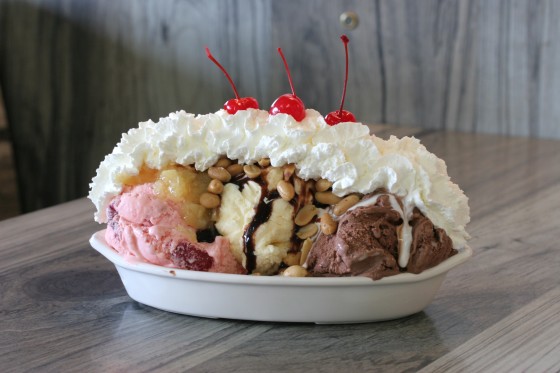 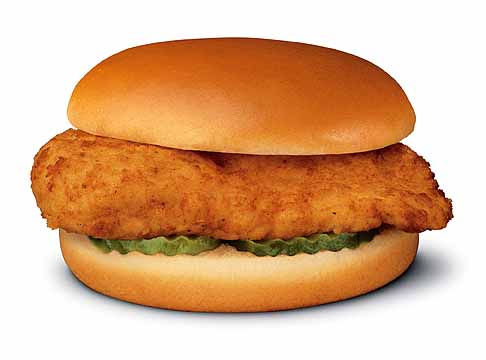 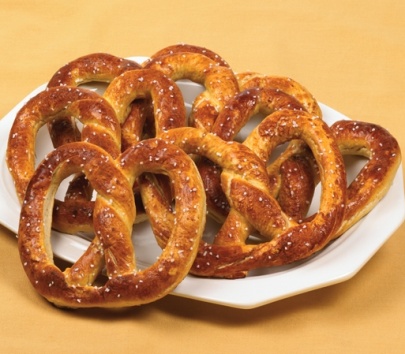 ¿Qué tal está? 	Está….
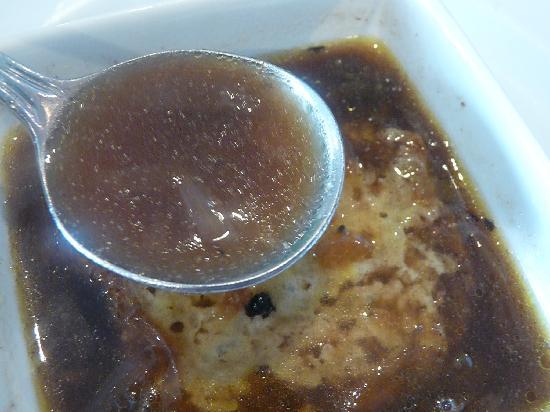 Aguado




Fresco
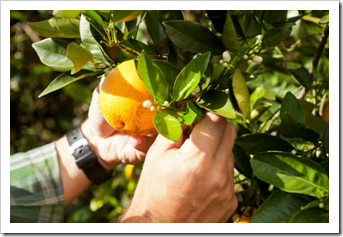 ¿Cuánto cuesta?
Es barato.
Es caro.
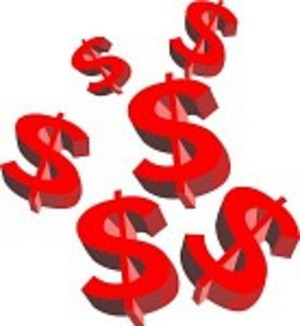 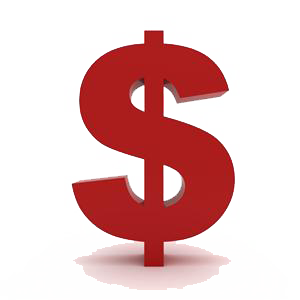 ¡Ugh!  ¡Yo comí demasiado!
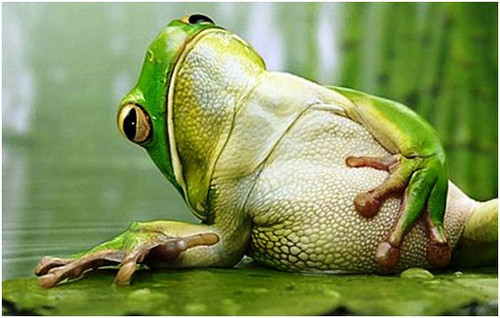 Una conversación entre un mesero y un cliente La conversación
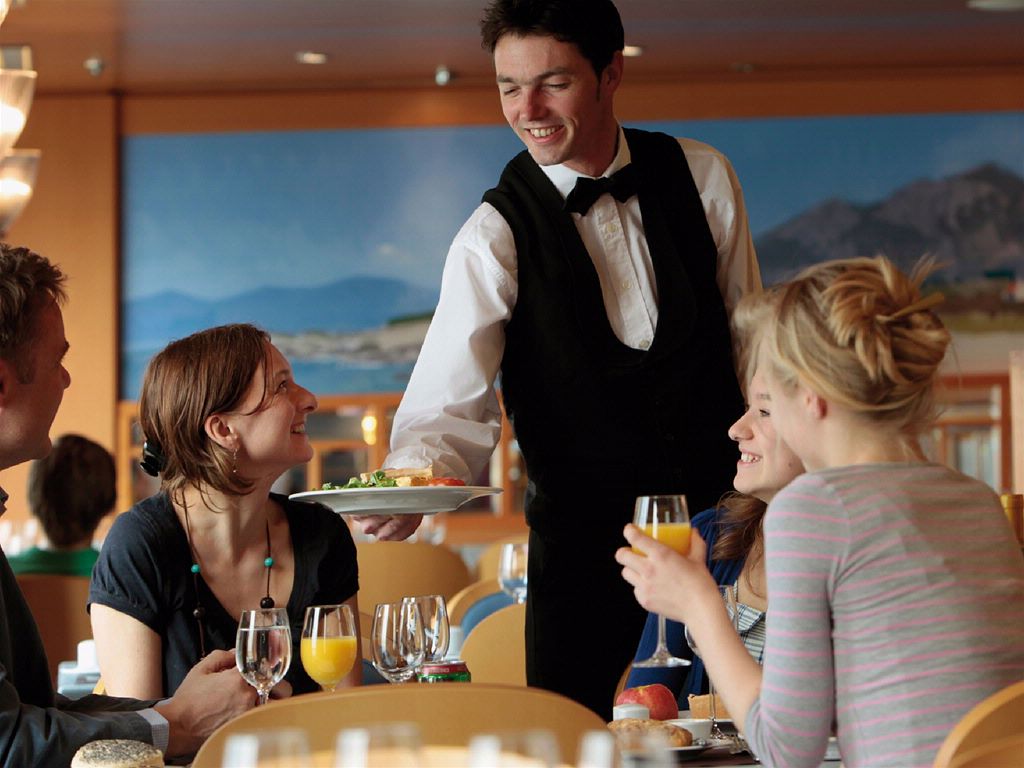 Listening Comprehension
El video de Pocoyo
What role is Pocoyo going to play? Ele? Pato?
List the 3 food items Pocoyo brings to the table (in Spanish and English).
Why is Pato frustrated?
What is the name of the restaurant?
Why does Pato “play” with the cake?
What country do you think the “narrator” is from?
Ir de compras
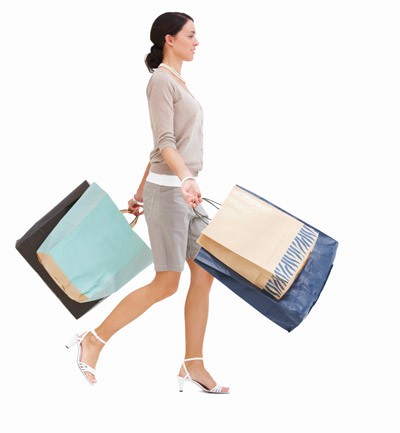 Español 2
Unidad 2
Vocabulario D
El mercado se vende todo.
Necesito hacer diligencias, voy a…
La carnicería
Se vende carne
La pescadería
Se vende pescado
Voy a…
La panadería
Se vende pan
La pastelería
Se venden pasteles
La tienda de la esquina
la tienda de comestibles
No quiero ir al supermercado, puedo ir a…
Voy al quiosco
…De frutas
¿Cuántos plátanos quiere, señor?
quiosco
Deme un kilo por favor. Gracias.
¡Quisiera comprar un helado de vainilla!
Después de ir de compras, voy a La heladería.
Tipos de restaurantes
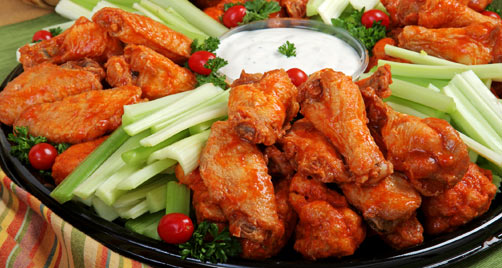 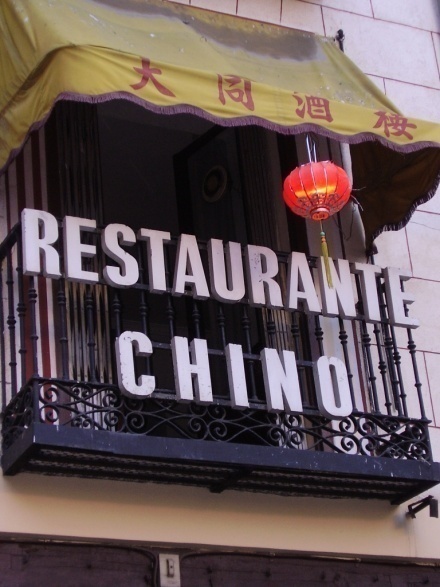 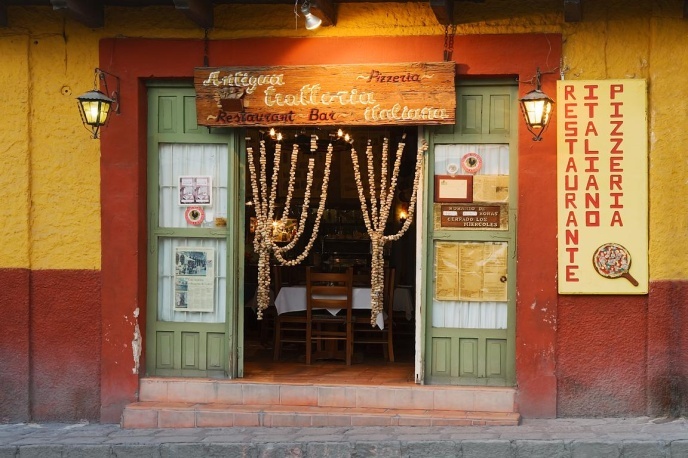 Tipos de restaurantes
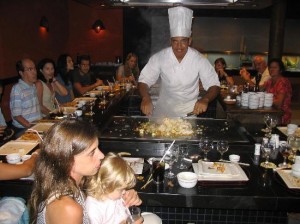 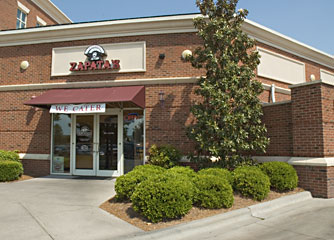